LA NUOVA ISTRUZIONE PROFESSIONALE
Impianto didattico 
e curricolare del riordino
Il corso di formazione
Impianto normativo 
e assetto organizzativo dei Nuovi IP
Il quadro normativo dei Nuovi professionali
D.Lgs. n. 61 del 13 aprile 2017
Schema di regolamento del D.Lgs. n. 61/2017 
Accordo Stato - Regioni del 10 maggio 2018 sui passaggi tra IP ed IeFP
recepito con DM 22 maggio 2018 
 Decreto interministeriale n. 92 del 24 maggio 2018  con i profili di uscita dei vari indirizzi, contenente 4 allegati:
Allegato n. 1 con il profilo delle competenze degli assi culturali dell’area generale
Allegato n. 2 con i profili delle competenze dei vari indirizzi dell’area professionalizzante
Allegato n. 3 con i quadri orari dei vari indirizzi degli istituti professionali
Allegato n. 4 che presenta il quadro delle corrispondenze tra qualifiche e diplomi IeFP e gli indirizzi dei percorsi quinquennali dell’istruzione professionale
D.D. 1400 del 25 settembre 2019: linee guida della nuova istruzione professionale con  Allegati A, B, C (declinazione delle competenze)
D.M. n. 33 del 12 giugno 2020 sulle classi di concorso del triennio
Decreto del Ministro dell’istruzione n. 267 del 24 agosto 2021 con adozione del nuovo Modello per la certificazione delle competenze 
Decreto del Ministro dell’istruzione n. 164 del 15 giugno 2022 per l’adozione dei nuovi QdR delle seconde prove d’esame di Stato
I motivi di un “nuovo riordino”
Nel paragrafo 1.1 delle Linee guida vengono addotti i limiti del riordino varato dal D.P.R. n. 87/2010, che hanno indotto il legislatore al suo superamento:
uniformità dei curricoli tra istruzione professionale e tecnica, con diminuzione delle ore di laboratorio (perdita d’identità)
difficoltà di raccordo tra gli indirizzi di studio e la realtà produttiva e lavorativa dei territori
modelli poco efficaci di sussidiarietà integrativa per conciliare i percorsi di IP con l’offerta di IeFP
scarsa attenzione alla personalizzazione didattica e ai bisogni formativi dei singoli studenti
L’identità della Nuova istruzione professionale
Le Linee guida definiscono i Nuovi professionali come “scuole territoriali dell’innovazione, aperte e concepite come laboratori di ricerca, sperimentazione e originalità didattica”, fondati su:
un raccordo con il sistema europeo VET (Vocational and Educational Training)
una solida base di istruzione generale e tecnico-professionale, utile sia all’inserimento lavorativo che alla prosecuzione degli studi a livello terziario
un collegamento con le vocazioni del territorio, tramite la declinazione degli indirizzi di studi in percorsi formativi specifici
la personalizzazione dei percorsi formativi e degli apprendimenti 
la possibilità di attivare in via sussidiaria percorsi di IeFP e su un sistema di passaggi tra IP e IeFP che garantisca la reversibilità delle scelte
Il “nuovo paradigma identitario”
La nuova istruzione professionale nasce per rispondere:
 alla crescente “domanda di senso” dell’utenza, che richiede “esperienze significative” in grado di valorizzare i propri talenti
al cambiamento del sistema economico che richiede profili “sempre meno di esecutori […] e sempre più di persone capaci di visione, cooperazione, apertura e intraprendenza”.
A tal fine, “l’operazione culturale” promossa dal D.Lgs. 61/2017 mira a:
l’integrazione tra contesti di apprendimento formali e non formali, in una prospettiva di scuola dell’innovazione e del lavoro capace di “educare al e attraverso il lavoro” (anticipazione dei PCTO al secondo anno)
l’attivazione e l’ingaggio diretto degli studenti, tramite la valorizzazione delle loro attitudini e vocazioni, il soddisfacimento dei loro bisogni formativi e la promozione di “crescenti livelli di autonomia e responsabilità”, affinché possano “diventare realmente responsabili del proprio cammino personale, assumendosi (progressivamente) il rischio della propria libertà di azione”

lo sviluppo di una prospettiva co-educativa da parte dei docenti con l’adozione di metodologie didattiche capaci di promuovere “l’espressione di tutte le tipologie di intelligenza degli studenti” (metodologie induttive e non solo logico-deduttive)
I nuovi profili unitari in uscita
Il nuovo ordinamento prevede 11 indirizzi di studio, ciascuno caratterizzato da un profilo unitario in uscita che consente “ampi spazi di declinazione e di personalizzazione in relazione alle vocazioni della scuola e del territorio”.

L’elaborazione dei profili unitari è stata effettuata con l’ausilio degli stakeholders e delle scuole, per renderli flessibili e adattabili ai cambiamenti del sistema economico.
a) Agricoltura, sviluppo rurale, valorizzazione dei prodotti del territorio e gestione delle risorse forestali e montane;
b) Pesca commerciale e produzioni ittiche;
c) Industria e artigianato per il Made in Italy;
d) Manutenzione e assistenza tecnica;
e) Gestione delle acque e risanamento ambientale;
f) Servizi commerciali;
g) Enogastronomia e ospitalità alberghiera;
h) Servizi culturali e dello spettacolo;
i) Servizi per la sanità e l’assistenza sociale;
l) Arti ausiliarie delle professioni sanitarie: odontotecnico;
m) Arti ausiliarie delle professioni sanitarie: ottico.
L’assetto organizzativo
Nel nuovo ordinamento il percorso di IP conferma la sua durata quinquennale e si articola in:
un biennio dalla struttura unitaria, per “consentire il raggiungimento degli obiettivi fondamentali dell’obbligo di istruzione e creare le basi di una formazione professionalizzante”, in cui gli insegnamenti sono aggregati per assi culturali ai fini di una progettazione didattica interdisciplinare per Unità di apprendimento (UdA) ed è prevista una quota massima di 264 ore da dedicare alla personalizzazione degli apprendimenti e alla realizzazione del PFI.
Un’importante novità consiste nella possibilità di anticipare al secondo anno i percorsi per competenze trasversali e per l’orientamento (PCTO).
un triennio caratterizzato dalla prevalenza delle ore dell’Area di indirizzo e da una “più incisiva dimensione laboratoriale”, in cui per lo studente sia possibile :
consolidare il livello di istruzione generale e acquisire quelle competenze di indirizzo utili all’inserimento nel mondo lavorativo
specializzarsi in un percorso formativo specifico secondo la declinazione scelta dall’istituto
partecipare ai PCTO, anche in regime di apprendistato
costruire un curriculum personalizzato che dia la possibilità di effettuare i passaggi tra i percorsi di IP e IeFP o di accedere all’esame di qualifica triennale o al diploma quadriennale di IeFP tramite il riconoscimento dei crediti formativi
maturare durante il quinto anno i crediti funzionali all'acquisizione del certificato di specializzazione tecnica superiore (IFTS)
L’assetto didattico del riordino
IL FOCUS DEL RIORDINO
TUTOR
CURRICOLO PER UDA
PERSONALIZZAZIONE
PFI
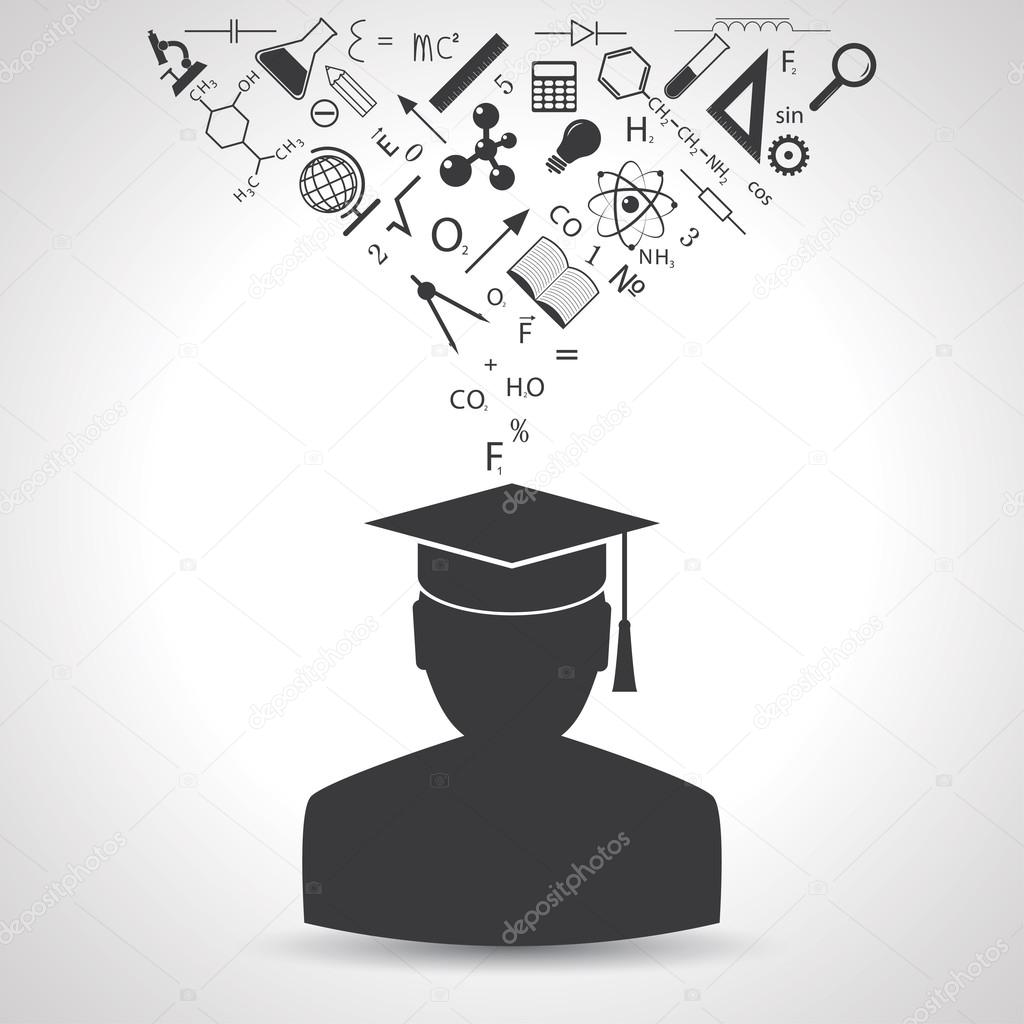 BILANCIO 
PERSONALE 
INIZIALE
PFI
L’ASSETTO DIDATTICO DELLA RIFORMA
CERTIFICAZIONE
DELLE
COMPETENZE
Presenta il quadro delle competenze raggiunte secondo livelli  in QNQ
E’ strumento per riconoscimento crediti ai fini degli eventuali passaggi
In caso di mancato raggiungimento delle competenze, certifica l’acquisizione di conoscenze e abilità
E’ rilasciata durante o al termine delle prime quattro annualità
Osservazione in classe
Colloquio-intervista con il tutor
Questionario sulle competenze in contesti non formali ed informali
Questionario sugli stili di apprendimento
Analisi della certificazione delle competenze del I ciclo e dei risultati INVALSI
Prove di ingresso
Progettato a partire dal bilancio personale
Tiene conto del piano didattico delle UdA e dei curricoli degli assi culturali
Esprime i bisogni formativi personali dello studente
Programma gli interventi e le attività di personalizzazione
DIMENSIONI ED ELEMENTI DEL RIORDINO
La personalizzazione educativa
Quali tipi di personalizzazione?
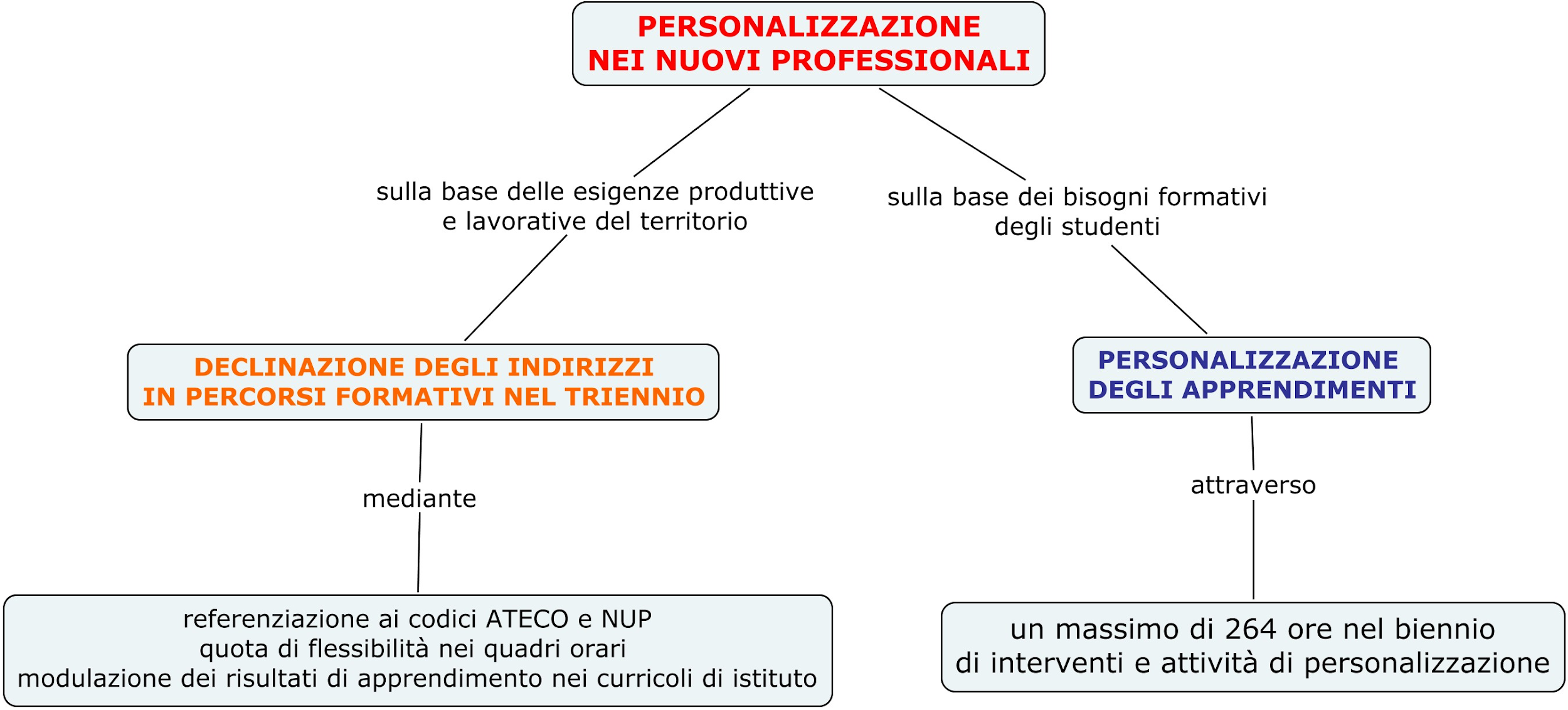 Il Bilancio personale iniziale
E’ uno strumento di rilevazione e di conoscenza dei bisogni formativi dello studente
Assolve ad una funzione di valutazione diagnostica della situazione iniziale dello studente
Fornisce un ritratto globale dello studente, che integra le competenze ed i saperi acquisiti nei contesti formali con quelle sviluppate nei contesti non formali ed informali
E’ propedeutico alla progettazione del PFI, in quanto rileva i bisogni formativi da curare, gli stili di apprendimento, le vocazioni ed i talenti da promuovere tramite gli interventi di personalizzazione 
Una sua sintesi costituisce la parte iniziale del PFI (il profilo dell’allievo)
Gli alunni di seconda di nuovo inserimento dovranno svolgere parte del bilancio personale (questionario sugli stili e intervista tutor-alunno).
Per consultare il BPI: https://drive.google.com/file/d/162-gZwXTOTlXidFrDLCagZdJpwlXZjpF/view?usp=sharing
Dal Bilancio personale al PFI
Il Progetto Formativo Individuale (PFI)
Funzioni del PFI
pianificare gli interventi di personalizzazione e rendicontarne le ore (fino a 264 ore nel biennio)
motivare e orientare l’allievo nella costruzione del suo percorso formativo e monitorare il suo sviluppo 
raccogliere e illustrare le informazioni, i titoli, le competenze (acquisite in contesti formali, non formali ed informali), i saperi, le potenzialità, le carenze dello studente e gli interventi di personalizzazione a lui rivolti
favorire il raccordo e assicurare un adeguato inserimento, sulla base dei crediti conseguiti, nel sistema dei passaggi tra IeFP e IP e viceversa
modelli di PFI: Format PFI_biennio                Format PFI_triennio                 Format PFI_nuovo inserimento
Verifica del PFI
Il Box n. 9 delle Linee guida propone un esempio di procedura per la valutazione intermedia del PFI al termine del primo anno del biennio, secondo cui, una volta accertato il raggiungimento di una frequenza pari almeno al 75% del monte ore personalizzato, il CdC può decidere tra i seguenti esiti:
in caso di valutazioni positive in tutti gli insegnamenti l’alunno è ammesso senza adeguamento del PFI o, in caso di passaggio o cambio di indirizzo, con adeguamento di questo;
in caso di valutazioni negative in uno o più insegnamenti, tali da non pregiudicare la possibilità di recupero durante il secondo anno, l’alunno è ammesso con revisione del PFI e cioè con carenze da recuperare attraverso interventi di personalizzazione;
in presenza di carenze tali prorogato di un anno.da non poter ipotizzare un recupero nel secondo anno, l’alunno non è ammesso e il PFI viene rimodulato e 
Box n. 9: https://drive.google.com/open?id=1xmD66kBZgGDwkMBRKuuFnTgwG6Ik4c7v
L’EVOLUZIONE DEL PFI NEL TRIENNIO
Presupposti
La personalizzazione degli apprendimenti, per un massimo di 264 ore curricolari, si può svolgere solo nel biennio. Nel triennio la personalizzazione riguarda l’indirizzo e si configura come declinazione di questo nel percorso formativo specifico.

Il Curriculum dello studente, che sarà allegato al diploma a partire dall’a.s. 2020-21, presenta informazioni che potranno essere raccolte (ed in parte già lo sono nel biennio) lungo il triennio attraverso il PFI.
IL PROGETTO FORMATIVO INDIVIDUALE (PFI)
L’introduzione del tutor
La figura del docente tutor viene introdotto dal DLgs 61/2017 che, all’art. 5, recita:
“il Dirigente scolastico, sentito il Consiglio di classe, individua, all’interno di quest’ultimo, i docenti che assumono la funzione di tutor per sostenere le studentesse e gli studenti nell’attuazione e nello sviluppo del Progetto formativo individuale…”
La funzione tutoriale
La progettazione e gestione del PFI è supportata dall’azione di un tutor, che svolge una funzione di “mentore” e di intermediazione nei rapporti con le famiglie. Nello specifico il tutor:
accoglie, incoraggia e accompagna lo studente;
redige il bilancio iniziale, sentita anche l’istituzione scolastica o formativa di provenienza e consulta i genitori;
redige la bozza di P.F.I. da sottoporre al consiglio di classe, avanzando proposte per il riconoscimento delle esperienze e competenze pregresse e ai fini della personalizzazione, curando le attività per il recupero e/o il consolidamento delle competenze;
monitora, orienta e riorienta lo studente;
svolge la funzione di “tutor scolastico” in relazione ai percorsi di alternanza o altre attività esterne, curando le varie relazioni a livello territoriale;
propone al consiglio di classe eventuali modifiche al P.F.I. che tiene costantemente aggiornato.
Per sostenere il lavoro del tutor e per realizzare gli interventi di personalizzazione, vengono infine menzionate alcune soluzioni organizzative:
suddivisione della classe nelle ore di compresenza, anche con l’uso dell’organico di potenziamento,
la realizzazione di modelli orari con moduli inferiori ai 60 minuti e recupero per attività di accoglienza/orientamento
l’alternanza scuola lavoro anche in apprendistato e in house
la frequenza di attività didattiche in classi parallele o in classi inferiori o superiori
Il piano didattico o canovaccio formativo
In allegato al PFI potrà poi essere presentato allo studente il curricolo di istituto - strutturato per assi culturali - attraverso un CANOVACCIO o PIANO DIDATTICO, che presenti la scansione temporale dei moduli e delle UdA, in modo da aiutarlo a seguire lo sviluppo del proprio percorso formativo durante l’anno scolastico.
Oltre ad una quota fissa di UdA e moduli, si potranno prevedere delle UdA elettive, cioè delle unità che l’alunno possa scegliere sulla base delle sue inclinazioni e dei suoi interessi.
Allegato 2: Piano didattico delle UdA 
https://drive.google.com/file/d/1vI6kTZHfOYVTro9r6Ul1qONLAr_LCX4b/view?usp=sharing 	(vuoto)

https://drive.google.com/file/d/13FWRjEwY0jB7G37MKulNBqzHYKw8LCIe/view?usp=sharing	(esempio compilato)
La personalizzazione
Modalità di personalizzazione
Tra gli interventi di personalizzazione in orario curricolare rientrano:
attività di accoglienza e di orientamento individuali o per gruppi 
attività del bilancio personale iniziale
recupero e potenziamento a classi aperte (parallele o verticali) svolte in itinere o durante le pause didattiche
recupero o potenziamento su piccoli gruppi con organico dell’autonomia 
attività progettuali a classi aperte con gruppi formati in base agli interessi degli allievi
attività e laboratori per il riorientamento verso altri percorsi
attività per il recupero crediti in vista di passaggi a IeFP e per conseguimento qualifica
corsi di alfabetizzazione di italiano L2
attività di peer tutoring svolte a coppie o in piccolo gruppo
progetti con interventi personalizzati su singoli studenti o su gruppi (formaz.rappres.di classe)
corsi per il conseguimento di certificazioni come PET o ECDL 
attività inerenti ai percorsi per le competenze trasversali e l’orientamento (ex ASL)
Scheda per la progettazione di interventi di personalizzazione:
     https://drive.google.com/open?id=1LmF7cTc1O9kUGFzhiLEKhlHmg4w-SQUFY2Q9xE9SI2Y
Organizzazione della personalizzazione
Per organizzare gli interventi di personalizzazione è possibile:

affiancare il docente curricolare con un docente dell’organico dell’autonomia

ridurre l’unità oraria a 50 minuti, ottenendo 3 ore a settimana per docente da utilizzare in attività di personalizzazione o tutoraggio degli studenti

creare un orario parallelo per alcuni insegnamenti

prevedere momenti di pausa didattica al termine dei sottoperiodi didattici (bimestri), in cui utilizzare un orario differente e un’organizzazione che consenta di lavorare per classi aperte e gruppi di interesse
Il curricolo nella nuova istruzione professionale
Il curricolo nei Nuovi professionali
Il DLgs 61/2017 e le Linee guida stabiliscono i seguenti principi sul curricolo dei nuovi IP:
la progettazione dell’offerta formativa deve basarsi su un approccio per competenze su base interdisciplinare, operando a ritroso a partire dai traguardi formativi di arrivo (risultati di apprendimento in uscita degli allegati 1 e 2 del D.I. n. 92/2018) e dai risultati intermedi (allegati A, B, C) delle Linee guida
le UdA diventano il principio d’organizzazione del curricolo, “incardinandolo su un paradigma di apprendimento autentico e significativo”
occorre prevedere un adeguato grado di personalizzazione del curricolo.
Un paio di definizioni
CURRICOLO
Il curricolo rappresenta la struttura dell’offerta formativa che la scuola progetta, a partire dalle indicazioni nazionali, per articolare le esperienze di apprendimento in funzione del percorso formativo degli studenti e, con l’introduzione della personalizzazione, anche in funzione dei loro bisogni e stili formativi.
UDA
L’unità di apprendimento è un percorso formativo interdisciplinare:
che ingaggia lo studente nel ruolo di protagonista del processo di apprendimento
articolato intorno ad un tema ed organizzato in fasi di sviluppo temporale, 
finalizzato alla mobilitazione delle conoscenze e delle abilità 
necessarie a promuovere le competenze culturali, professionali e sociali utili ad affrontare e risolvere una situazione-problema (compito di realtà),  
che prevede la creazione di un elaborato detto prodotto finale,
cui dare rilevanza tramite una presentazione “pubblica” (ad altre classi, a scuola, ai genitori, alla cittadinanza).
Il triplice livello del curricolo
CURRICOLO MINISTERIALE
 fornito dalle INDICAZIONI NAZIONALI
CURRICOLO DI ISTITUTO
(per assi culturali e verticale)
DECLINAZIONI DEL CURRICOLO 
PER 
PERCORSO FORMATIVO SPECIFICO
(nel triennio)
CURRICOLO PERSONALIZZATO DELLO STUDENTE
(quota oraria di personalizzazione nel biennio)
Iter di progettazione del Curricolo di Istituto
Profilo in uscita (PeCUP)
dell’indirizzo
Profilo in uscita del percorso formativo declinato con ATECO
Quadri di riferimento
seconde prove EdS
CURRICOLO UdA
quinto anno
livello QNQ 4
CURRICOLO UdA
quarto anno
livello QNQ 3/4
CURRICOLO UdA
terzo anno anno
livello QNQ 3
CURRICOLO UdA
biennio
livello QNQ 2
L’ARCHITETTURA DEL CURRICOLO
MODULO
PRELIMINARE
MODULO
PRELIMINARE
MODULO
PRELIMINARE
MODULO
PRELIMINARE
FORNISCONO I PRE-REQUISITI
NECESSARI AGLI STUDENTI
PER AFFRONTARE
MICRO - UDA / MODULI CON COMPITI DI REALTÀ
PROVE DI 
COMPETENZA
UNITÀ DI APPRENDIMENTO 
STRATEGICHE
SULLE COMPETENZE OBIETTIVO
PERCORSI 
TEMATICI
MULTIDISCIPLINARI
COMPITI
AUTENTICI
Modelli di curricoli
Promuovere la competenza nel tempo 
ed in chiave  interdisciplinare
La competenza:
ha una dimensione temporale di sviluppo nel lungo periodo
nella sua ricorsività, procede per gradi e livelli intermedi nel tempo
Il curricolo verticale consente di promuovere la competenza nel tempo e di progettare le esperienze didattiche nel lungo periodo.
La normativa sulla nuova istruzione professionale prevede che la competenza sia sviluppata soprattutto in chiave interdisciplinare tramite le UdA
Il curricolo per assi culturali consente di progettare il percorso formativo degli studenti attraverso un’ottica interdisciplinare e sistemica.
Il curricolo per macrotemi favorisce la ricerca e lo sviluppo di connessioni interdisciplinari per la progettazione delle UdA
I MODELLI DI CURRICOLO PER COMPETENZE
CURRICOLO 
PER COMPETENZE
CURRICOLO
PER ASSI CULTURALI
CURRICOLO 
PER MACROTEMI
CURRICOLO VERTICALE 
PER COMPETENZE
basato sulla convergenza tematica dei contenuti attorno a grandi “nuclei antropologici”
facilita la progettazione di UdA come percorsi tematici interdisciplinari
riconduce la complessità e l’articolazione dei saperi ai nuclei fondanti e alle grandi tematiche socio-culturali del rapporto uomo-realtà
- organizzato per assi culturali e articolato in biennio/terzo/quarto e quinto anno

- architettura interdisciplinare che correla moduli e UdA in un rapporto di propedeuticità
Articolato per singola competenza secondo la declinazione biennio/terzo/quarto/ quinto anno
Permette di programmare a ritroso la promozione della competenza lungo il percorso quinquennale
Curricolo e Piano didattico delle UdA
I curricoli di istituto, delle classi e dello studente rappresentano:
 il risultato della progettazione dell’offerta formativa 
l’articolazione dei percorsi e delle attività didattiche nel tempo
gli strumenti di lavoro e di organizzazione didattica dei docenti
Il canovaccio formativo (o piano didattico) rappresenta invece:
la scansione temporale del percorso formativo dello studente in moduli e delle UdA
lo strumento che consente allo studente di seguire lo sviluppo del proprio percorso formativo durante l’anno scolastico
un’informativa sintetica e comprensibile per i genitori 
Esempio Piano didattico UdA
La declinazione del curricolo 
nel triennio
CENNI NORMATIVI
La declinazione degli indirizzi nei percorsi formativi specifici richiesti dalla realtà economica del territorio sono stati introdotti nell’ambito del riordino dell’istruzione professionale e sono disciplinati da:
D.Lgs. n. 61 del 13 aprile 2017, art. 3, comma 5: 
“Le istituzioni scolastiche che offrono percorsi di istruzione professionale possono declinare gli indirizzi di studio [...] in percorsi formativi richiesti dal territorio coerenti con le priorità indicate dalle Regioni nella propria programmazione [...] Tale declinazione può riferirsi solo alle attività economiche previste nella sezione e nella divisione cui si riferisce il codice ATECO attribuito all’indirizzo [...] La declinazione è altresì riferita alla nomenclatura e classificazione delle unità professionali (NUP) adottate dall’ISTAT”.
2) D.I. n. 92 del 24 maggio 2018:
art. 5, comma 5: “le regioni indicano, nell’ambito delle linee guida per la programmazione regionale dell’offerta formativa le priorità in coerenza con le quali le istituzioni scolastiche di I.P. possono declinare gli indirizzi di studio in percorsi formativi specifici richiesti dal territorio”

art. 5, comma 9, punto b): “dotarsi di [...] un comitato tecnico-scientifico, composto da docenti e da esperti del mondo del lavoro e delle professioni e della ricerca scientifica e tecnologica, con funzioni consultive e di proposta per l’organizzazione delle attività e degli insegnamenti di indirizzo e l’utilizzazione degli spazi di autonomia e flessibilità [...]

Allegati 1 e 2 con i profili di uscita dei percorsi di istruzione professionale in termini di risultati di apprendimento. Gli allegati 2 riportano, per ogni indirizzo, anche i riferimenti ai codici ATECO e la correlazione ai SEP (settori economico-professionali)

Allegato 3 con i quadri orari del biennio e del triennio degli 11 indirizzi di studio
Le tappe della declinazione
Individuazione del codice ATECO ed approvazione da parte del Consiglio d’Istituto, nell’ambito dell’aggiornamento del PTOF

Correlazione dell’ATECO con la NUP e con il SEP

Descrizione del profilo educativo, culturale e professionale del percorso formativo specifico: ciò che il diplomato del percorso “declinato” sarà in grado di offrire in termini di competenze tecnico-professionali nei settori economico-professionali di riferimento (SEP).

definizione del quadro orario del percorso formativo (utilizzando le quote di autonomia e gli spazi di flessibilità) e distribuzione delle compresenze

individuazione delle competenze-obiettivo necessarie a sviluppare la figura professionale delineata dal percorso formativo

progettazione del curricolo del percorso formativo specifico, in cui sviluppare la personalizzazione di una quota oraria dell’offerta formativa (attraverso Unità di apprendimento e moduli) per la promozione delle competenze obiettivo e dei saperi necessari allo sviluppo del profilo professionale specifico
 Dossier del percorso formativo specifico
La declinazione del curricolo
CURRICOLO 
DEL TRIENNIO
CURRICOLO 
AREA DI INDIRIZZO
CURRICOLO 
AREA GENERALE
PARTE SPECIFICA
(curvatura del curricolo sulle competenze obiettivo del percorso formativo specifico)
PARTE GENERICA DELL’INDIRIZZO
(sulle competenze di indirizzo non individuate come obiettivo o su saperi non attinenti al percorso specifico)
PARTE  COMUNE
(a tutti gli indirizzi e a tutti i percorsi formativi)
PROFILO PROFESSIONALE 
DEL PERCORSO FORMATIVO SPECIFICO